How to be a Good Developer
SESSION 8
Values
Simplicity
Communication
Feedback
Courage
Respect
2
Principles
Boy Scout Rule
Persistence Ignorance
You Aren’t Gonna 
Need It
Keep It Simple
Stable Dependencies
Hollywood
Single Responsibility
Open-Closed
Liskov Substitution
Interface Segregation
Don’t Repeat Yourself
Inversion of Control
Dependency Inversion
Explicit Dependencies
Once and Only Once
Separation of Concerns
Tell, Don’t Ask
Encapsulation
Principle of Least Surprise
3
Patterns | Creational, Structural, Behavioural
Factory method
Abstract factory 
Builder
Prototype
Singleton
Adaptor
Bridge
Composite
Decorator
Facade
Flyweight
Proxy
Chain of responsiblity
Command
Interpreter
Iterator
Mediator
Memento
Observer
State
Stategy
Template
Visitor
4
Principles | Once and Only Once
This principle is a subset of the don’t repeat yourself principle.
5
DRY (Don’t Repeat Yourself) states to remove repetition of process, and repetition of logic.
6
Principles | Once and Only Once
It states that any behaviour should be defined once and only once in a program.
Duplication is a common source of bugs, as changes can easily be not propagated to all locations the code is duplicated.
7
Principles | Once and Only Once
Eliminating logic duplication is one of the primary reasons for refactoring and central to many design patterns.
This means logic duplication is very common done and easy to do.
8
Principles | Separation of Concerns
Don’t create classes which do lots of things and access lots of resources.
Separate code into classes which each have a single thing they’re concerned with, like printing, persistence, security.
It helps with the don’t repeat yourself principle, and makes it easier to reuse code and unit test.
9
Principles | Separation of Concerns
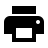 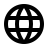 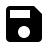 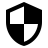 10
Principles | Separation of Concerns
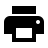 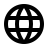 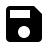 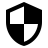 11
Pattern | Iterator	Behavioural
This pattern encapsulates the behaviour of iterating over a collection into its own class. This allows
Access to the collection contents without exposing the internal structure
Support multiple simultaneous iterators of the collection
Provide a uniform interface for traversing different collections
Traversal over different types of objects in a collection
12
interface Iiterator{	public boolean hasNext();	public Object next();}interface Icontainer{	public IIterator createIterator();}
class BooksCollection implements IContainer{	private String m_titles[] = {"Design Patterns","1","2","3","4"};	public IIterator createIterator()	{		BookIterator result = new BookIterator();		return result;	}private class BookIterator implements IIterator{	private int m_position;	public boolean hasNext()	{		if (m_position < m_titles.length)			return true;		else			return false;	}	public Object next()	{		if (this.hasNext())			return m_titles[m_position++];		else			return null;		}	}}
13
Pattern | Iterator	Behavioural
Source Making : Iterator Design Pattern
https://sourcemaking.com/design_patterns/iterator 

Wikipedia: Iterator Pattern
https://en.wikipedia.org/wiki/iterator_pattern

Do we still need the iterator design pattern?
http://stackoverflow.com/questions/5140406/do-we-still-need-iterator-design-pattern
14
Pattern | Mediator	Behavioural
This pattern is relevant when there are many classes communicating on a many-to-many basis with each other.
It recommends creating an abstraction to manage the interaction rather than coupling classes to each other, to reduce the dependencies.
15
Pattern | Mediator	Behavioural
Quality Control
Production
Service
16
Pattern | Mediator	Behavioural
Quality Control
Access Rights
Production
Service
17
/// <summary>
  /// The 'Mediator' abstract class
  /// </summary>
  abstract class AbstractChatroom
  {
    public abstract void Register(Participant participant);
    public abstract void Send(string from, string to, string message);
  }
/// <summary>
  /// The 'ConcreteMediator' class
  /// </summary>
  class Chatroom : AbstractChatroom
  {
    private Dictionary<string,Participant> _participants = 
      new Dictionary<string,Participant>();
 
    public override void Register(Participant participant)
    {
      if (!_participants.ContainsValue(participant))
      {
        _participants[participant.Name] = participant;
      }
 
      participant.Chatroom = this;
    }
 
    public override void Send(
      string from, string to, string message)
    {
      Participant participant = _participants[to];
 
      if (participant != null)
      {
        participant.Receive(from, message);
      }
    }
  }
18
/// <summary>
  /// The 'AbstractColleague' class
  /// </summary>
  class Participant
  {
    private Chatroom _chatroom;
    private string _name;
 
    // Constructor
    public Participant(string name)
    {
      this._name = name;
    }
 
    // Gets participant name
    public string Name
    {
      get { return _name; }
    }
 
    // Gets chatroom
    public Chatroom Chatroom
    {
      set { _chatroom = value; }
      get { return _chatroom; }
    }
 
    // Sends message to given participant
    public void Send(string to, string message)
    {
      _chatroom.Send(_name, to, message);
    }
// Receives message from given participant
    public virtual void Receive(
      string from, string message)
    {
      Console.WriteLine("{0} to {1}: '{2}'",
        from, Name, message);
    }
  }
/// <summary>
  /// A 'ConcreteColleague' class
  /// </summary>
  class AndroidUser : Participant
  {
    // Constructor
    public AndroidUser(string name)
      : base(name)
    {
    }
 
    public override void Receive(string from, string message)
    {
      // Android-specific receiving code
      base.Receive(from, message);
    }
  }
19
class MainApp
  {
    /// <summary>
    /// Entry point into console application.
    /// </summary>
    static void Main()
    {
      // Create chatroom
      Chatroom chatroom = new Chatroom();
 
      // Create participants and register them
      Participant Tom = new AndroidUser(“Tom");
      Participant Jeff = new iOSUser(“Jeff");
  
      chatroom.Register(Tom);
      chatroom.Register(Jeff); 
 
      // Chatting participants
      Tom.Send("Jeff", "Hi Jeff!");
      Jeff.Send(“Tom", "Hola from iOS");
 
      // Wait for user
      Console.ReadKey();
    }
  }
/// <summary>
  /// A 'ConcreteColleague' class
  /// </summary>
  class iOSUser : Participant
  {
    // Constructor
    public iOSUser(string name)
      : base(name)
    {
    }
 
    public override void Receive(string from, string message)
    {
      // iOS specific receive code
      base.Receive(from, message);
    }
  }
}
20
Pattern | Mediator	Behavioural
Source Making : Mediator Design Pattern
https://sourcemaking.com/design_patterns/mediator 

Wikipedia: Mediator Pattern
https://en.wikipedia.org/wiki/mediator_pattern

Is the use of the mediator pattern recommend?
https://stackoverflow.com/questions/12534338/is-the-use-of-the-mediator-pattern-recommend
21
Next session
Principles | Tell, Don’t Ask
Principles | Encapsulation
Patterns | Memento
Patterns | Observer
Patterns | State
22